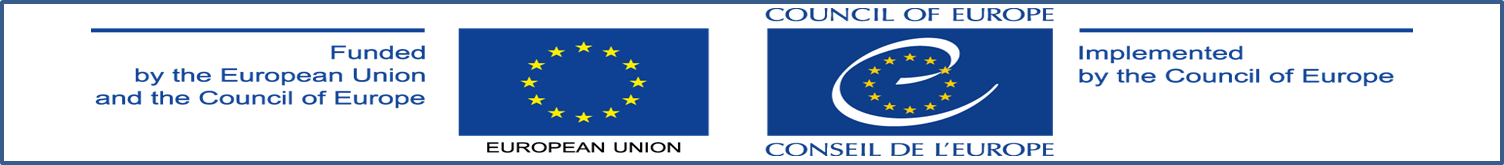 EU / CoE Eastern Partnership Programmatic Co-operation Framework 2015 – 2020
Regional project: Improving women’s access to justice in 5 Eastern Partnership countries
Countries included: Armenia, Azerbaijan, Georgia, Republic of Moldova and Ukraine

Implemented by: Gender Equality Unit/ Equality Division/ Equality and Human Dignity Department/ Directorate of Human Dignity and Equality/ Directorate General of Democracy (DG II) 

Duration: 1 February 2015 – 31 December 2016 
Funding: 560, 000 Euro
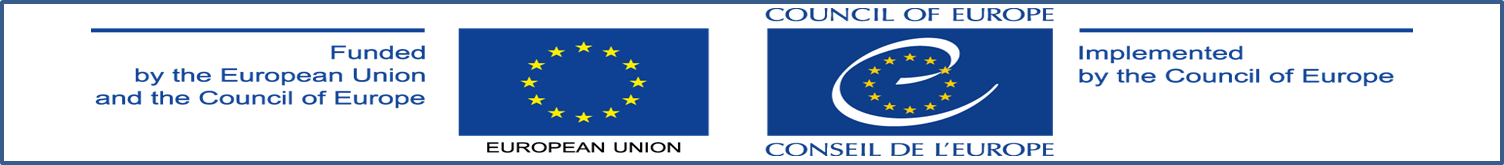 Programmatic Co-operation Framework (PCF) Women’s access to justice
Council of Europe Strategy on Gender Equality 2014-2017 provides the strategic framework for the implementation of  this project. Five objectives: 1. Combating gender stereotypes and sexism2. Preventing and combating violence against women3. Guaranteeing equal access of women to justice4. Achieving balanced participation of women and men in political and public decision-making5. Achieving gender mainstreaming in all policies and measures
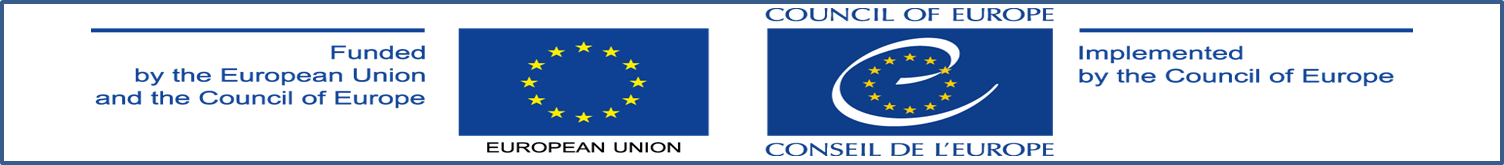 Programmatic Co-operation Framework (PCF) Key strategic objectives
Improving women’s access to justice in 5 Eastern Partnership countries
To identify and support the removal of obstacles to women’s access to justice; 
To strengthen the capacity of Eastern Partnership countries to design measures to ensure that the justice chain is gender-responsive, including through the training of legal professionals.
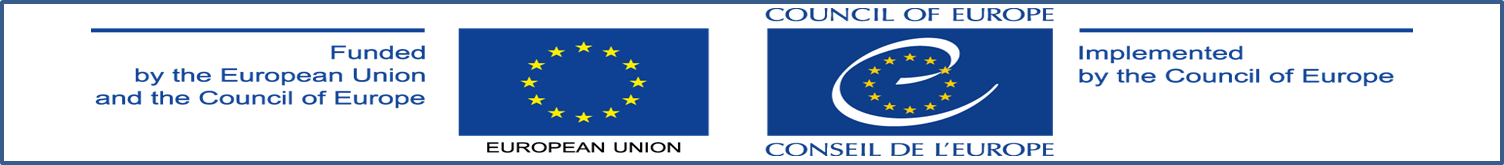 Barriers to women’s access to justice
Five studies mapping the obstacles to women’s access to justice in each of the 5 EaP countries. Some of the main findings: 
Persistence of de jure discrimination of women. Ex.: protective labour legislation restricts women’s access to professions and work
Gaps in the anti-discrimination legislative frameworks
Limited use of anti-discrimination legislation on the ground of sex; even when they exist, women rarely invoke these laws in court to protect their rights 
Limited use of international standards in judicial decisions (e.g., only 18 judicial acts in Ukraine contain references to the CEDAW, mostly by plaintiffs)
Low awareness of and limited remedies for indirect discrimination of women (standards of proof and the legal mechanisms that are necessary to prove indirect discrimination are not well developed) 
Labour law: Access of fathers to parental leave; Determination of alimony and payment of alimony; Unlawful dismissal of pregnant women
Significant underrepresentation of women in the judiciary in Armenia and Azerbaijan 
Violence against women: not all forms are criminalised; Severe under-reporting of crimes of violence against women; Very few convictions of rape; Scarce or no state funding for support services in some countries 
Gender stereotypes and bias in the justice system (ex.: the investigation of sexual violence). Compounded by other stereotypes (linked to age, ethnicity, social status, for ex.)
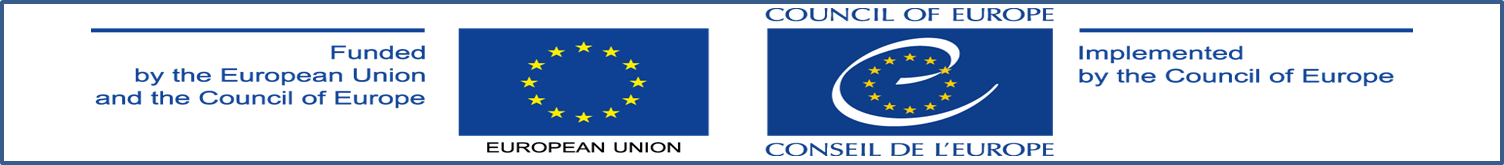 Programmatic Co-operation Framework (PCF) Outlook for 2016
Regional level materials and events: 
Elaboration of a training manual on equal access of women to justice for judges and prosecutors 
Will include a module on gender stereotypes and the judiciary (co-operation with OHCHR Geneva)

Review of good practices and resources in training on women’s rights and gender equality for legal professionals, with a focus on judges and prosecutors
Will include progressive jurisprudence (decisions) from the countries of the project  
 
Short movie on gender stereotyping (co-operation with OHCHR – completion in 2017) 

Regional conference in Chisinau, 24-25 October 2016
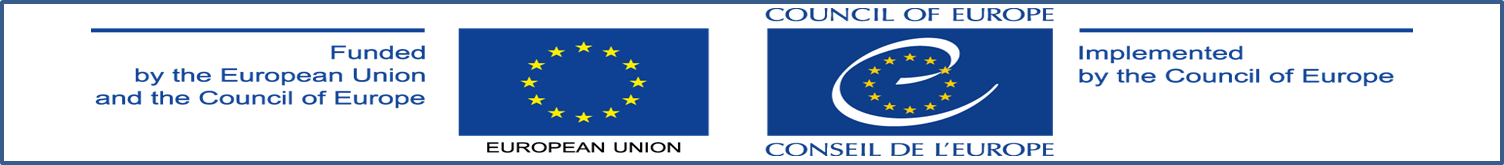 Review of International Good Practices in Training onWomen’s Rights and Gender Equality for Legal Professionals
Proposed outline
1. Introduction
2. Barriers to women’s access to justice
3. Guiding principles and good practices for training on women’s rights and gender equality for legal professionals 
Putting international and regional human rights standards at the core
Assuming gender equality as an explicit topic and the framework for training 
Addressing domestic law comprehensively
Including simultaneous objectives to improve substantive knowledge and to build skills
Developing sessions to address judicial bias, preconceptions and the negative impact of gender stereotypes  
Including the perspectives of “justice users”
Addressing the specific challenges deriving from multiple and intersectional discrimination 
Developing training programme that are flexible and adaptable to different groups of legal professionals
Ensuring that training conforms to local standards of accreditation
Encouraging legal professionals to be more proactive/ ‘agents of change’
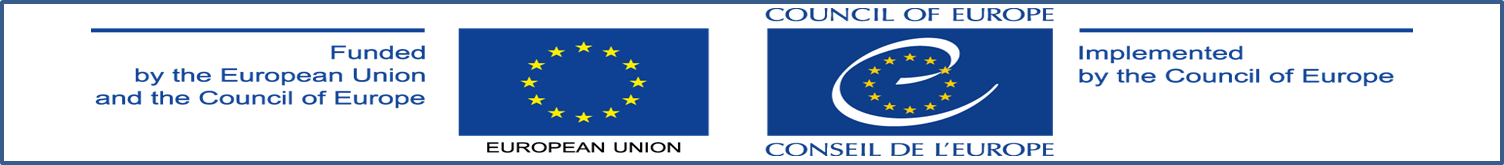 Review of International Good Practices in Training onWomen’s Rights and Gender Equality for Legal Professionals
Proposed outline (ct’d.) 

4. Methodological considerations for effective training programmes
	-  Conduct needs assessment and court practice analysis
	-  Use interactive methods and relevant practical exercises
	-  Encourage professional exchange and interactions
	-  Consider joint and cross-sector training exercises
	-  Make use of technology-based teaching tools
	-  Plan for monitoring and impact evaluation

5. Conclusions
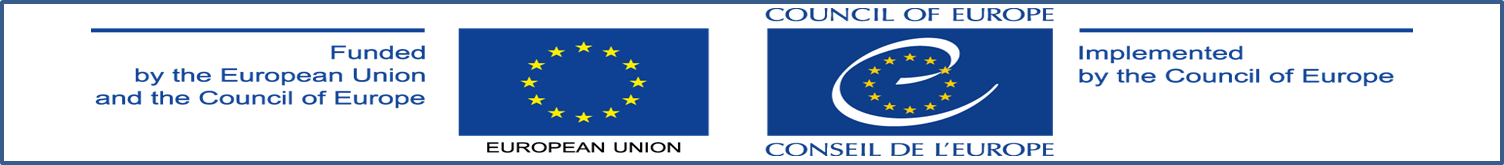 Programmatic Co-operation Framework (PCF) Outlook for 2016
Development of training manual on equal access of women to justice 
Concrete outline (to be available online by the end of April 2016, currently under discussion with partner judicial training institutions): 
General part (to be developed by international experts)
National adaptations and national chapters (to be developed by the national experts) 
Timeline: 
Regional workshops to develop the manual (18 March Strasbourg; 7 July Kyiv; possibly an additional workshop in September) 
First draft of the general part ready at the end of June (to be discussed in Kyiv); First drafts of national chapters ready by beginning of September
Revised full manual to be presented at the conference in Chisinau, 24-25 October 
Publication by end of 2016
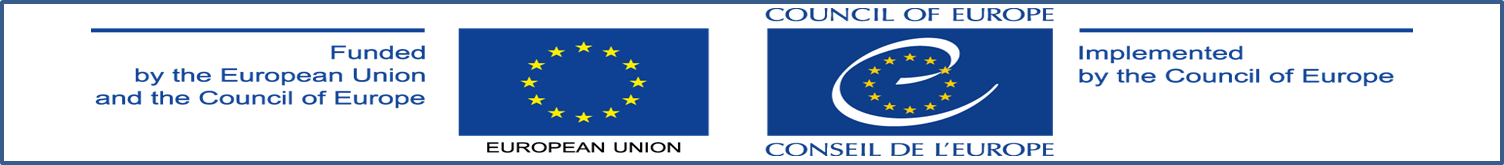 Programmatic Co-operation Framework (PCF) Outlook for 2016
Country level: 
Publication of the national reports (first half of 2016) 
In co-operation with the national partners (Justice Academy of Armenia; High School of Justice of Georgia and General Prosecutor’s Office of Georgia; National Institute of Justice of Moldova; National School of Judges of Ukraine) 
Selection of national experts to develop the respective national chapter in the training manual for judges and prosecutors (ARM: Gohar Hakobyan; AZE: tbc; GEO: tbc; MOL: Olga Dorul; UKR: Olena Uvarova) 
Training sessions in each country with participation of international experts 
Publication of the training manuals (in English and in the language of each country)
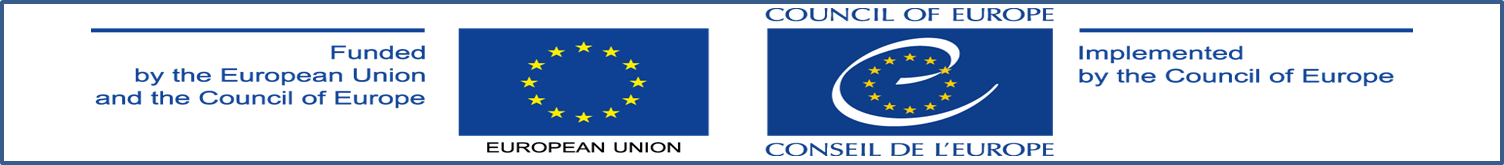 Additional information
http://www.coe.int/en/web/genderequality/co-operation-projects 

E-mail: raluca.popa@coe.int
[Speaker Notes: Thank you for your attention]